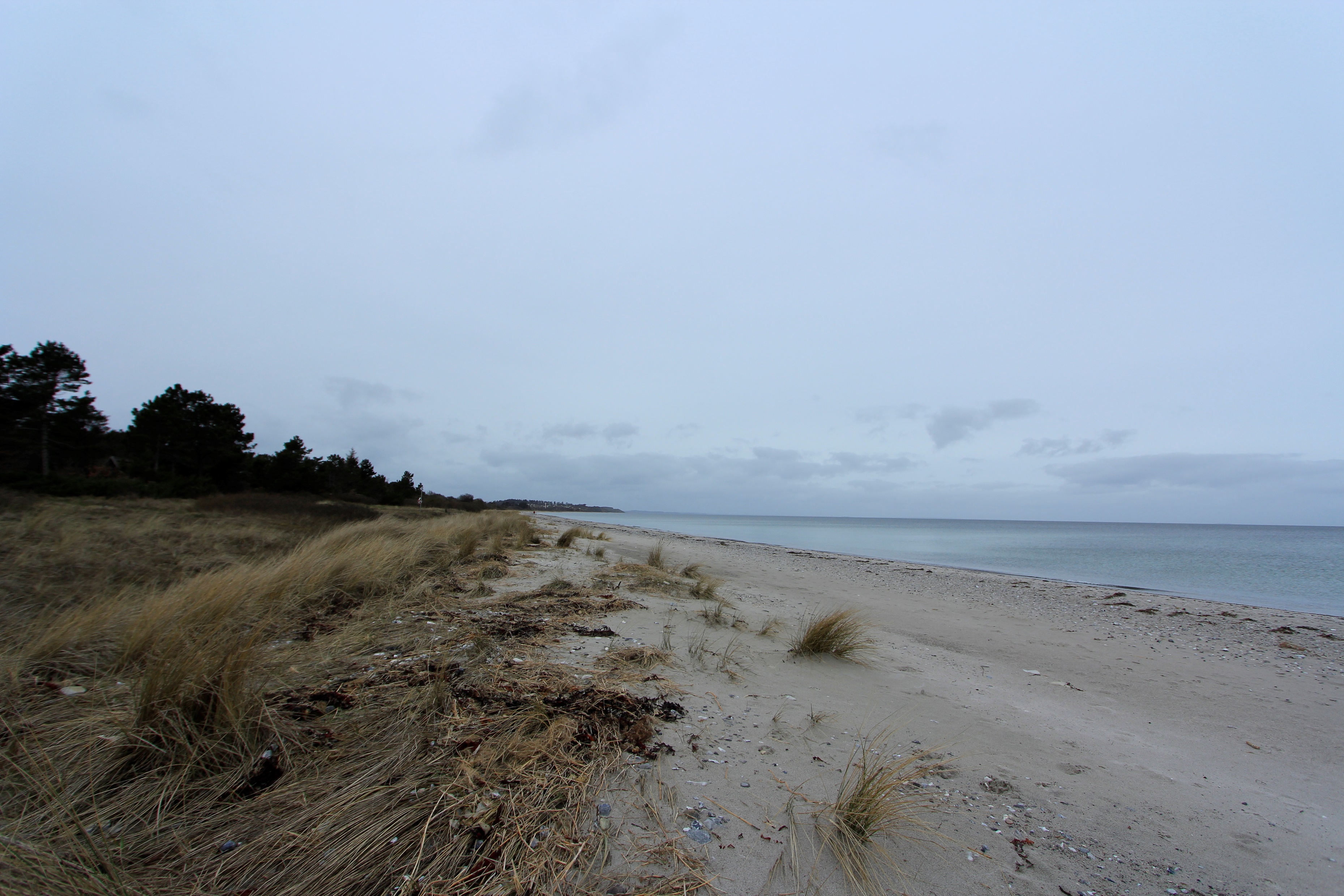 Velkommen til Generalforsamling iGrundejerforeningenFredendal
Dagsorden
Velkomst
Valg af dirigent
Valg af referent
Bestyrelsens beretning
Godkendelse af beretningen
Forelæggelse af regnskab
Godkendelse af regnskabet
Indkomne forslag
 Nedsættelse af ”badebros arbejdsgruppe”
Budget for 2023/2024 og fastsættelse af kontingent
Valg af formand og kasserer
Valg af bestyrelsesmedlemmer og suppleant
Valg af revisor
Eventuelt
1. Velkomst – særligt til de nye grundejere
Tina og Kenneth Valeur 					Blåmejsevej 12
Tania Altschuler 						Blåmejsevej 4
Kirstine Gommesen og Jens Corydon			Lapmejsevej 8
Jesper Mak Jensen						Gråmejsevej 1
Birgitte Sørensen og Winnie Henriksen 		Topmejsevej 7
Trine Noe Jakobsen & Jens Noe				Halemejsevej 8
2. Valg af dirigent
Bestyrelsen foreslår Leif Mørck
3. Valg af referent
Bestyrelsen foreslår bestyrelsesmedlem Kim Walsøe Jensen
4. Bestyrelsens beretning
Indledning og status, Peter
Vejvedligeholdelse, Claus
Vedligeholdelse grønne områder, Claus
Status vedr. foreningens Hjertestarter, Kim
4. Bestyrelsens beretning
Bestyrelsens mandat
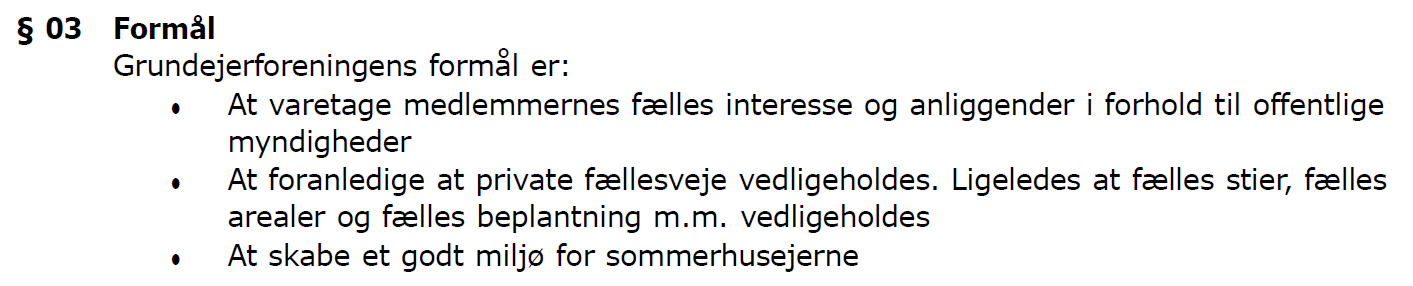 Status
Roligt foreningsår – Ingen overraskelser
5 bestyrelsesmøder 2022/2023
32 opslag på FaceBook med div. information. 
Affaldsordning. Samsø Kommune ”skylder et møde”!
”Stemningsundersøgelse november 2022”
”Oftere afhentning af madaffald?”. 
2 grundejere vil gerne have hentet oftere – men vil ikke betale ekstra.
3 grundejere – måske.
0 grundejere - Ja
35 grundejere – Nej – nuværende ordning er tilfredsstillende til prisen.
Haveaffald
Affaldsstation: Vedligeholdt. Erstatning for aviscontainer? Evt. med pap eller flasker.
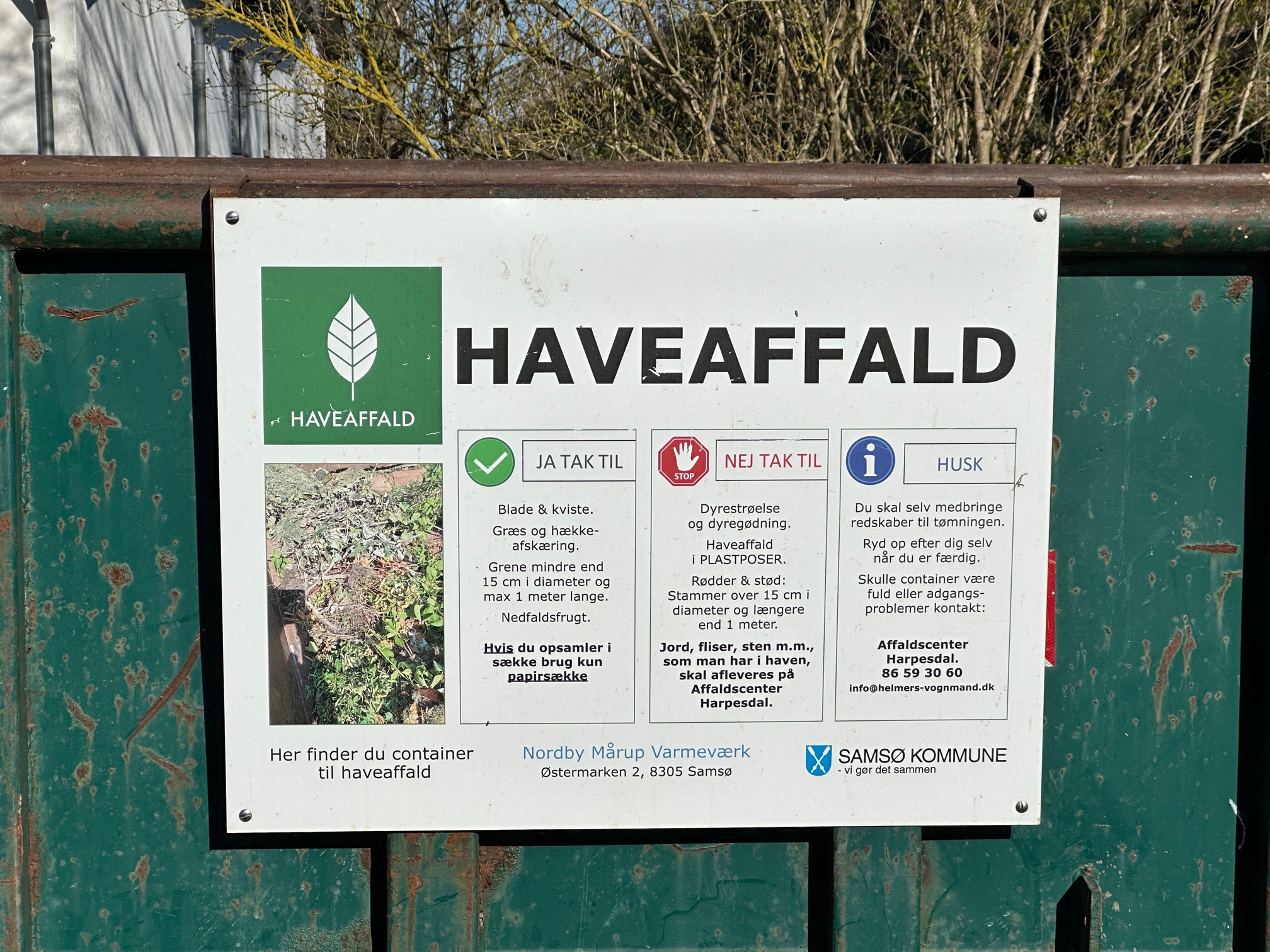 Status
Roligt foreningsår – Ingen overraskelser
5 bestyrelsesmøder 2022/2023
32 opslag på FaceBook med div. Information. 
Affaldsordning. Samsø Kommune ”skylder et møde”!
”Stemningsundersøgelse” vedr. oftere afhentning af madaffald. 
2 grundejere vil gerne have hentet oftere – men vil ikke betale ekstra.
3 grundejere – måske.
0 grundejere - Ja
35 grundejere – Nej – nuværende ordning er tilfredsstillende til prisen.
Haveaffald
Affaldsstation: Vedligeholdt. Erstatning for aviscontainer? Evt. med pap eller flasker.
Vejvedligeholdelse
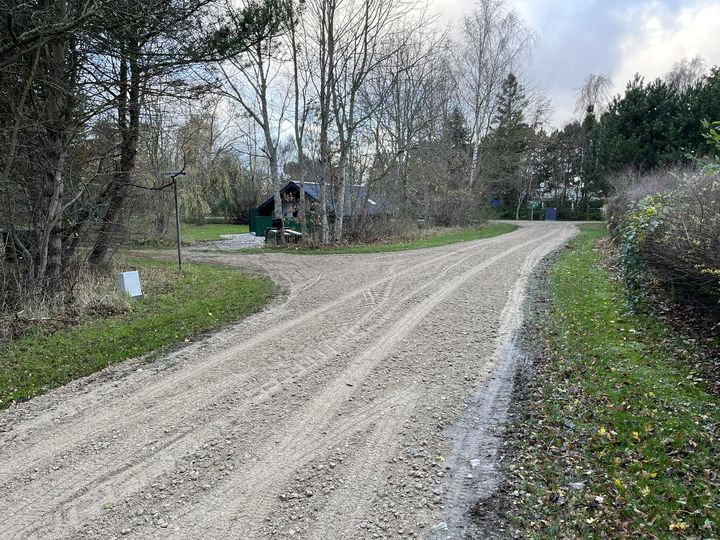 Østermarken, vejlauget
Vejfælleskab, Brd. Kjeldahl tager over efter Bernd Meyer.
Der undersøges for etablering af drænbrønd ved varmeværket.

GF Fredendal
Vejene vurderes og renoveres/efterfyldes med grus efter behov.
Der er blevet lagt bunker ud ved vejene som vi plejer. Håndstamper hjemkøbt hvis man har lyst.
Der er blev pålagt SG II grus, i alt ca. 2 x 50 m, ved Gråmejsevej, og Skovvejens nordlige del. Gruset er blevet pålagt med fald til begge sider af vejen.  (Indgår i vedligeholdelsesplan – én/to veje om året)
”Håndmand” hyres ved behov.
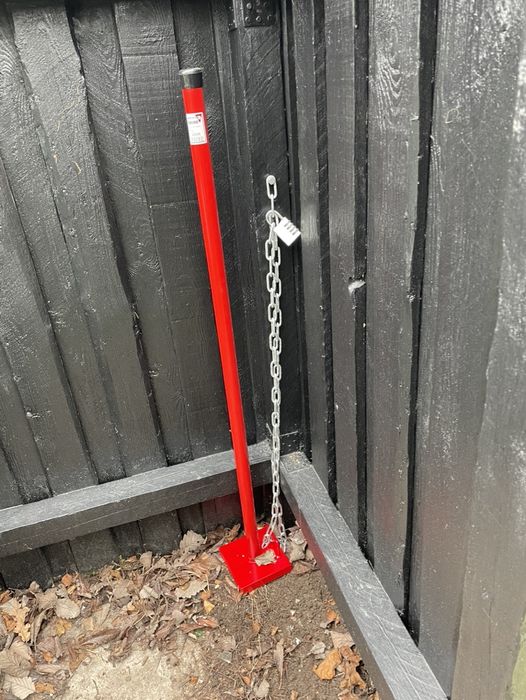 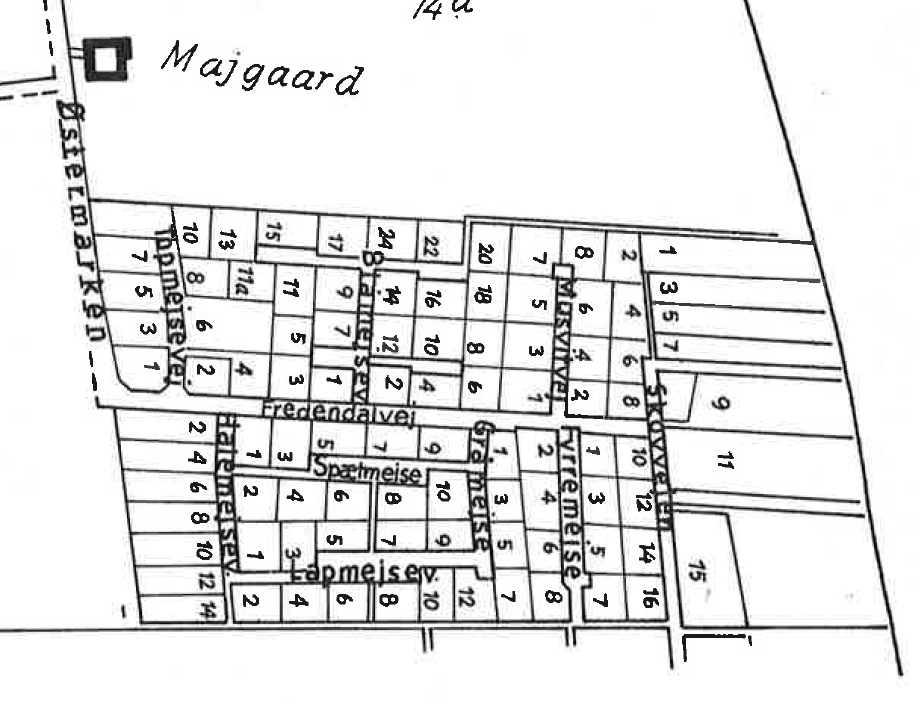 Grønne områder generelt
Plan for området der har virket igennem årene ~ 50 år
Omverdenen, klima, naturens gang sætter sine spor 
Kæmpe imod eller hjælpe på vej 
Drejning fra kultur til mere natur, jf. medlemsundersøgelse
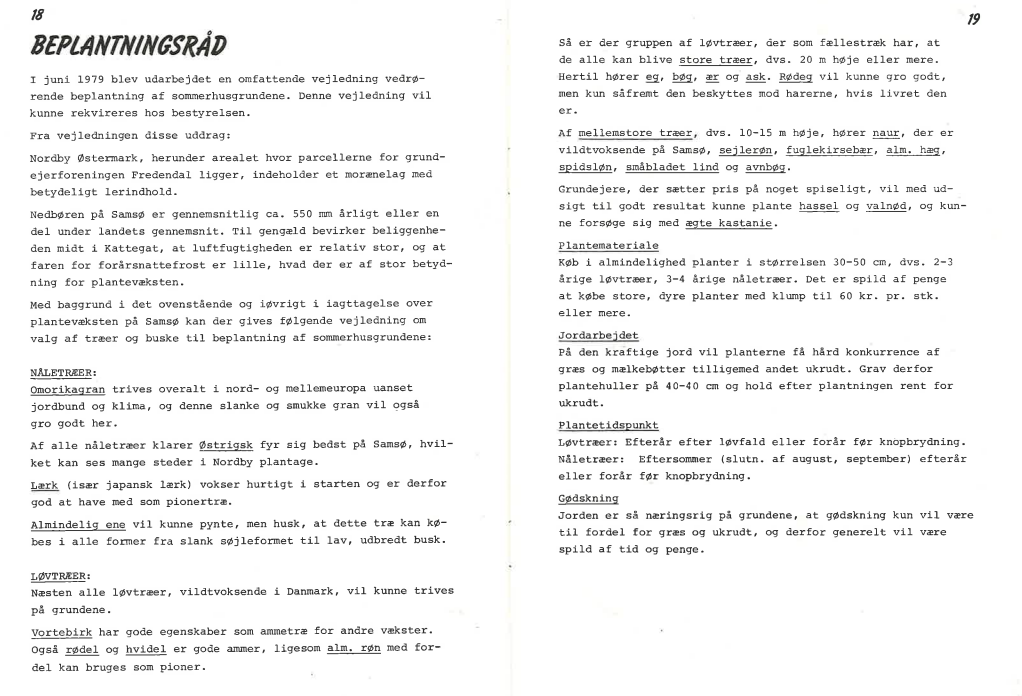 Allé træerne
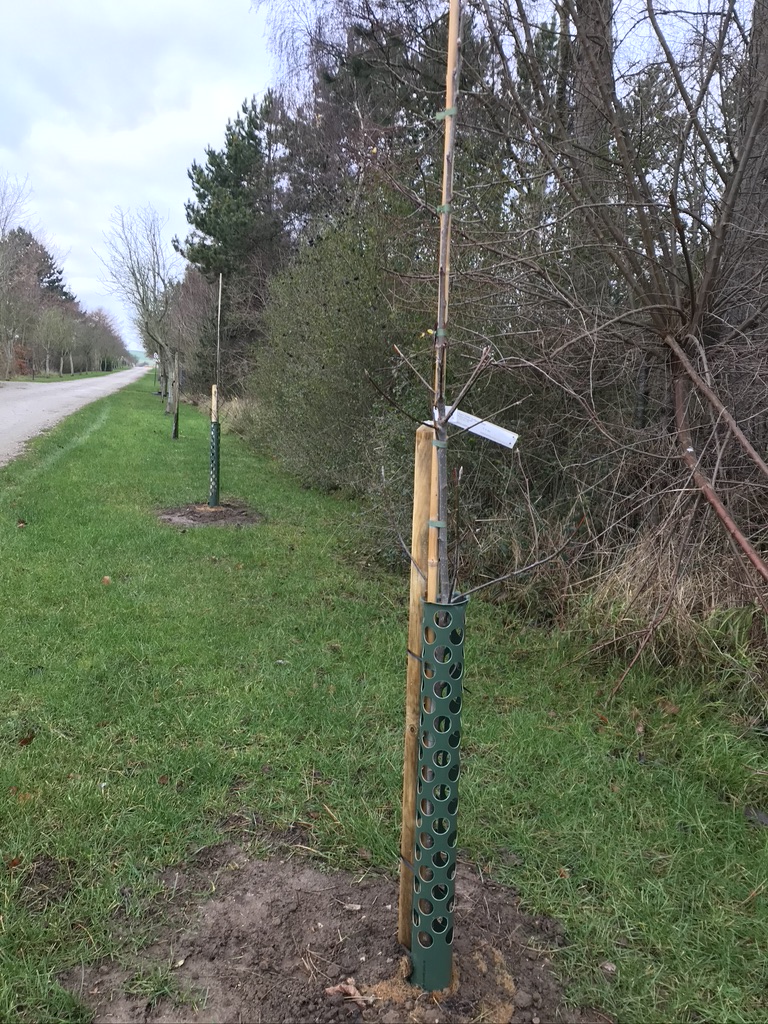 Alléen er i forandring det må vi acceptere.
Der er et klart billede for alle’ træerne. De har sår skader ved barken, flere træer har haft vandmangel, der er blæsten fra vest og der er konkurrence med øvrig beplantning. Det har gjort at der er en del træer der er på vej til at gå ud. Der er derfor løbende behov for udskiftning af træer der går ud.
Hermed en venlig henstilling til grundejerne om at beskære hække og træer, hvor det er nødvendigt.
Alléen bibeholdes, så vidt det er muligt, men på sigt foretages en løbende udskiftning til anden beplantning, der er mere egnet til at vokse her i området. Det vil så til gengæld understøtte en varieret fremtoning og biodiversitet.
Græsslåning, skov og remiser
Omfang og frekvens af græsslåningen af de grønne områder overvejes for at understøtte ”natur frem for kultur”. Frekvens vil blive afpasset efter græsset voksehastighed
Skoven vil langt hen ad vejen vil være selvforyngende ved egetræerne. Skoven får lov til at vokse som den vil, ved stort stormfald vil der blive plantet efter med den træ kultur, der er der i dag.
Remiser er rengjort så skovroserne er synlige. Remiser vil blive holdt rene. Indhegning under overvejelse.
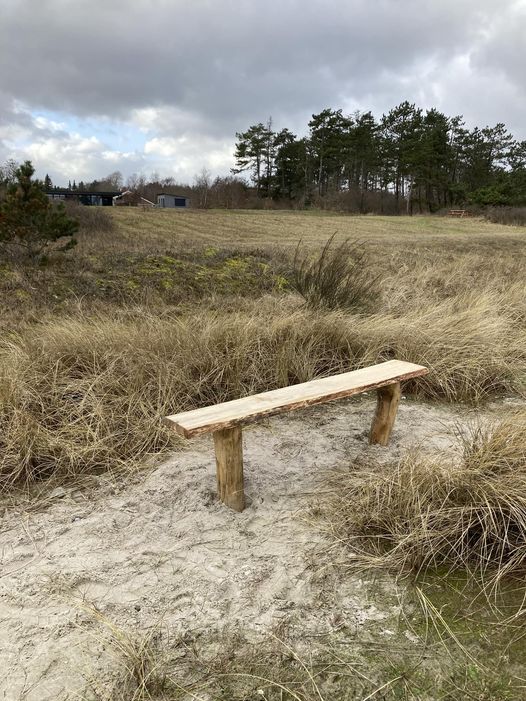 Træning i livreddende førstehjælp
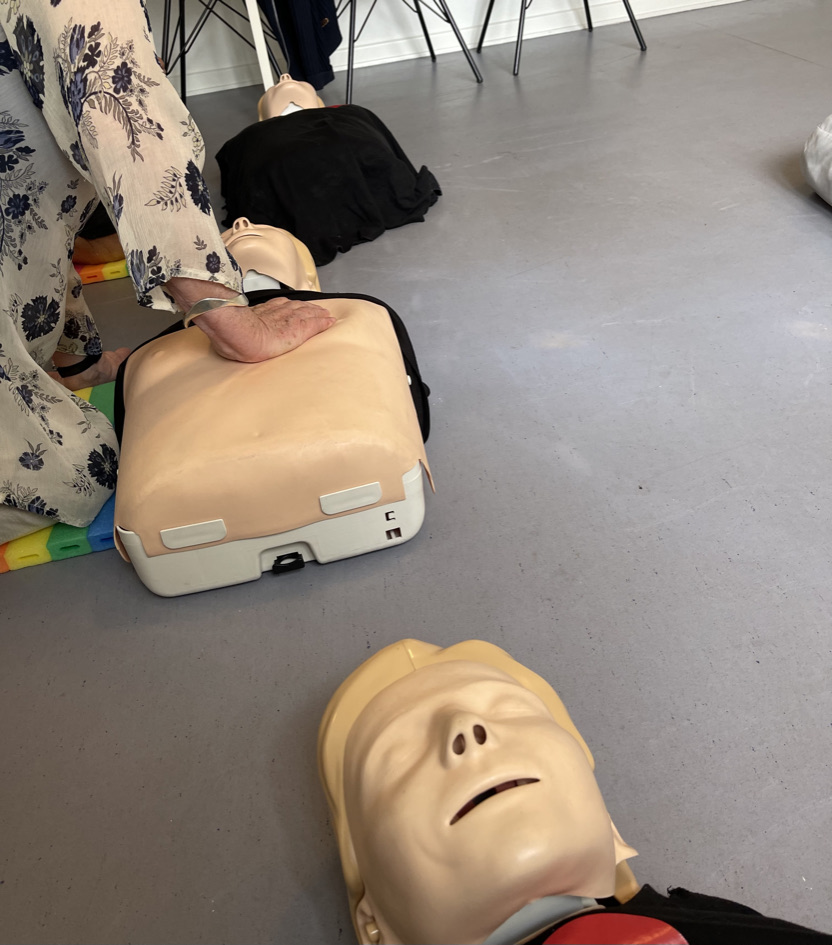 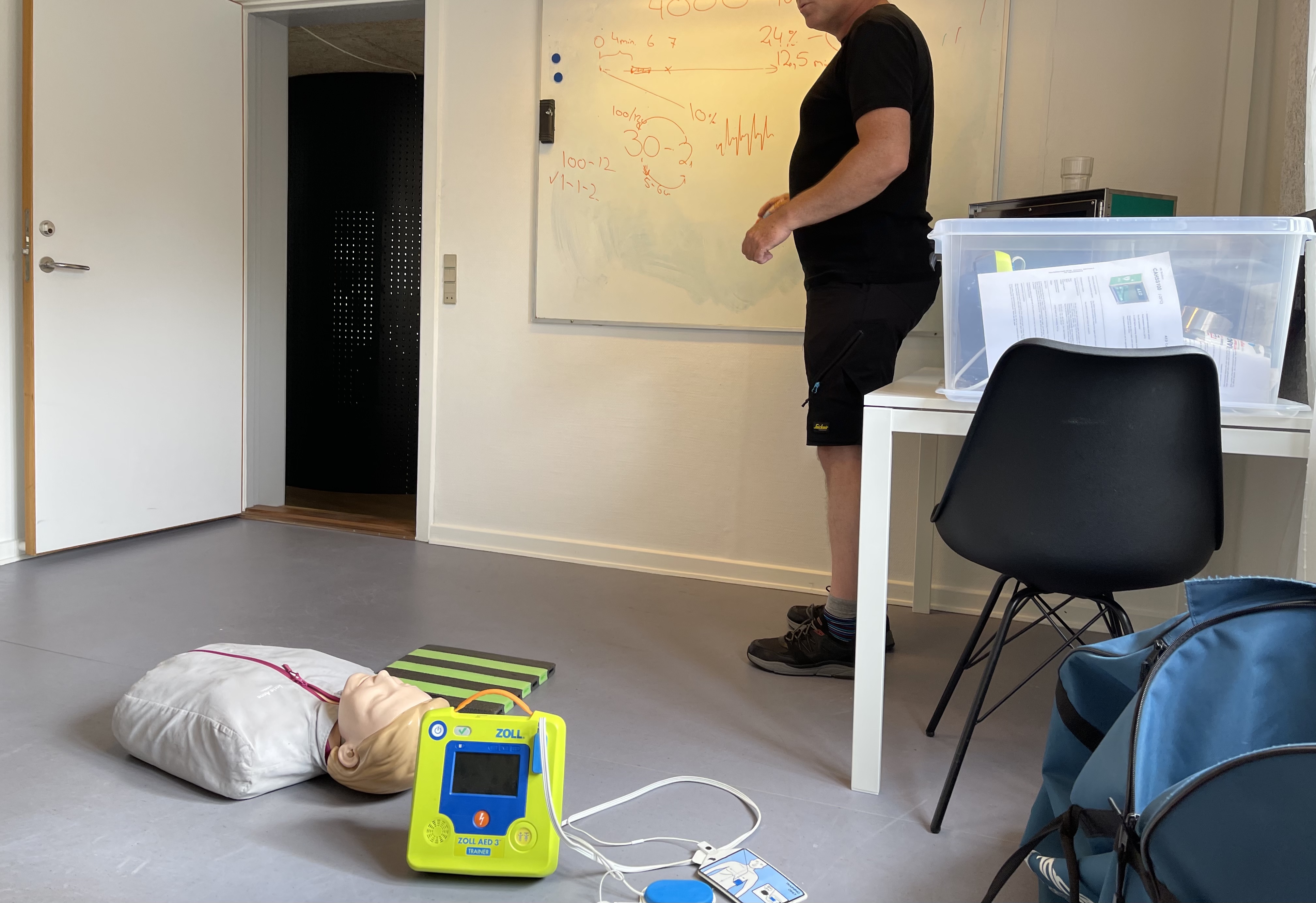 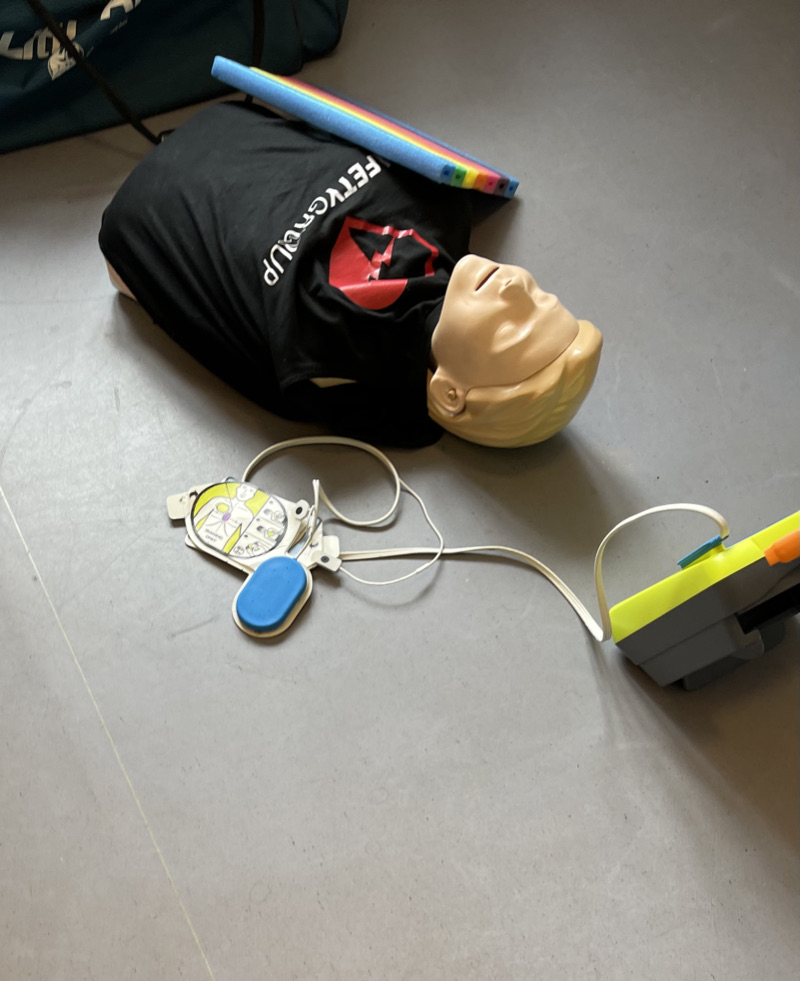 [Speaker Notes: Vi skal have arrangeret et kursus inden sommer, er der allerede nu nogle som er interesseret?

Så kom op til mig efterfølgende for at blive skrevet op

Er der forslag til hvornår på foråret / sommeren det vil passe bedst?]
5. Godkendelse af beretning
6. Regnskab
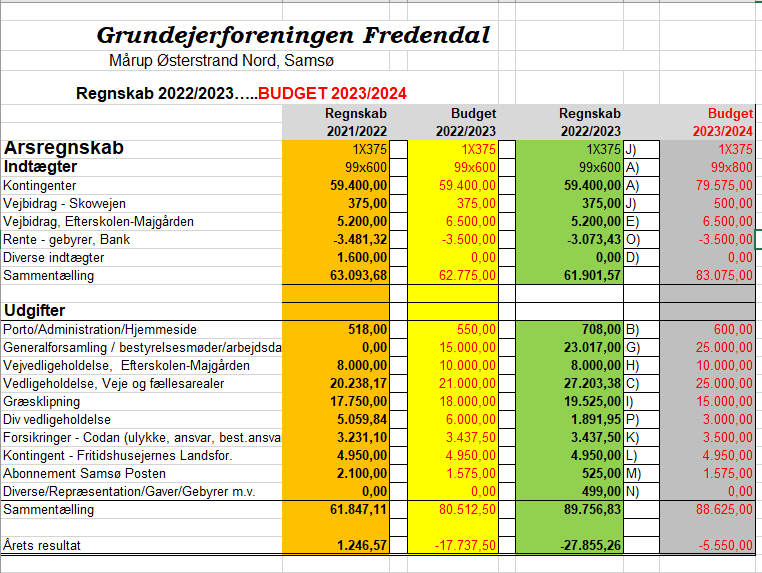 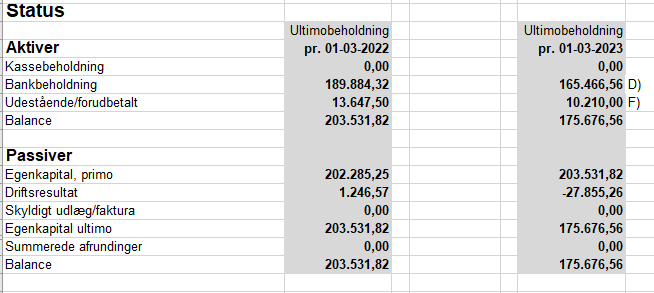 7. Godkendelse af regnskab
8. Indkomne forslag
Forslag:

Nedsættelse af en arbejdsgruppe der undersøger mulighederne 
for etablering af en badebro ved fællesområdet.
Arbejdsgruppe “Badebro”
Arbejdsgruppen har til opgave at:
Identificere rette type badebro der kan anvendes af alle foreningens medlemmer, inkl. svagt gående og børn.
Stille forslag til placering.
Ansøge om tilladelse.
Fremkomme med forslag til finansiering.
Information om drift og vedligehold.
Fremkomme med endeligt forslag til Ekstraordinær eller Ordinær Generalforsamling.
Holde bestyrelsen orienteret.
9. Budget for 2023/2024 og kontingent
Bestyrelsen foreslår en kontingentforhøjelse på 200 kr. 
800 kr. om året.
Forfalden til betaling 30 dage efter ordinær generalforsamling.

Stigende omkostningsniveau
Udgifter til veje
Det sociale aspekt
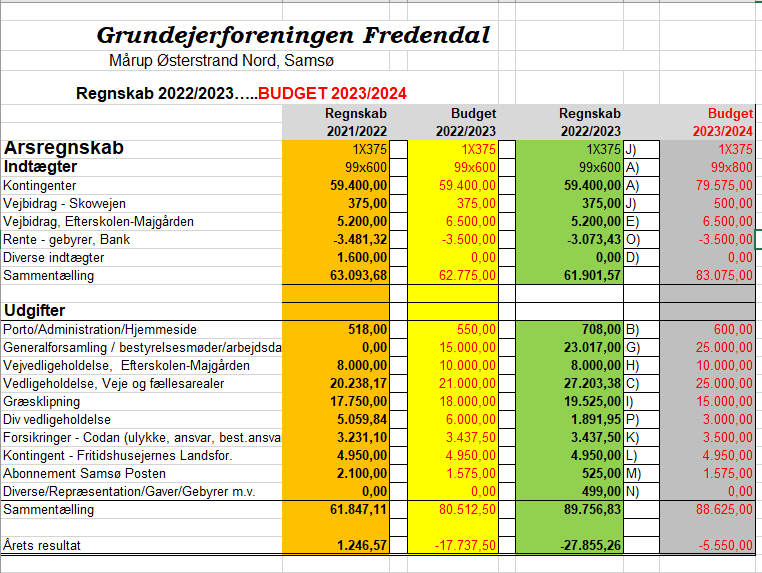 9. Godkendelse af budget og kontigentforhøjelse
10/11. Valg til bestyrelsen
§ 05 Bestyrelsen Stk.1: Foreningen ledes af en demokratisk valgt bestyrelse. På den ordinære generalforsamling foretages valg til bestyrelsen som består af 5 medlemmer, 1 suppleant og 2 revisorer. Formand og kasserer vælges ved direkte valg. Hvis Formand eller kasserer fratræder i perioden mellem to generalforsamlinger, indtræder suppleanten i bestyrelsen. Bestyrelsen konstituerer sig med formand eller kasserer indtil næste generalforsamling. Valg af bestyrelsesmedlemmer og revisorer gælder for 2 år. Formand vælges i lige kalenderår og kasserer vælges i ulige kalenderår. Den øvrige bestyrelse og revisorer afgår skiftevis med een eller 2 medlemmer. Genvalg kan finde sted.
10. Valg af formand eller kasserer
Formandsposten er på valg (i lige år)
Peter Lenk-Hansen, Skovvejen 11, ikke på valg.
Kassererposten er på valg (i ulige år)
Claus Fabricius, Skovvejen 15, modtager genvalg for to år.
11. Valg af et eller to bestyrelsesmedlemmer og en suppleant
To bestyrelsesposter er ikke på valg 
Kristian Valbak, Lapmejsevej 9 
Henrik Kjærgaard, Spætmejsevej 6

Kim Walsøe Jensen, Musvitvej 3, modtager genvalg for to år

Suppleantposten er på valg (1 år)
Anne Jacobsen, Halemejsevej 6, modtager genvalg
12. Valg af revisor
Revisorposten er til valg
Gunner Rosenstedt Nielsen, Gråmejsevej 7, modtager genvalg for to år.
Søren Rasmussen, ikke på valg
13. Eventuelt
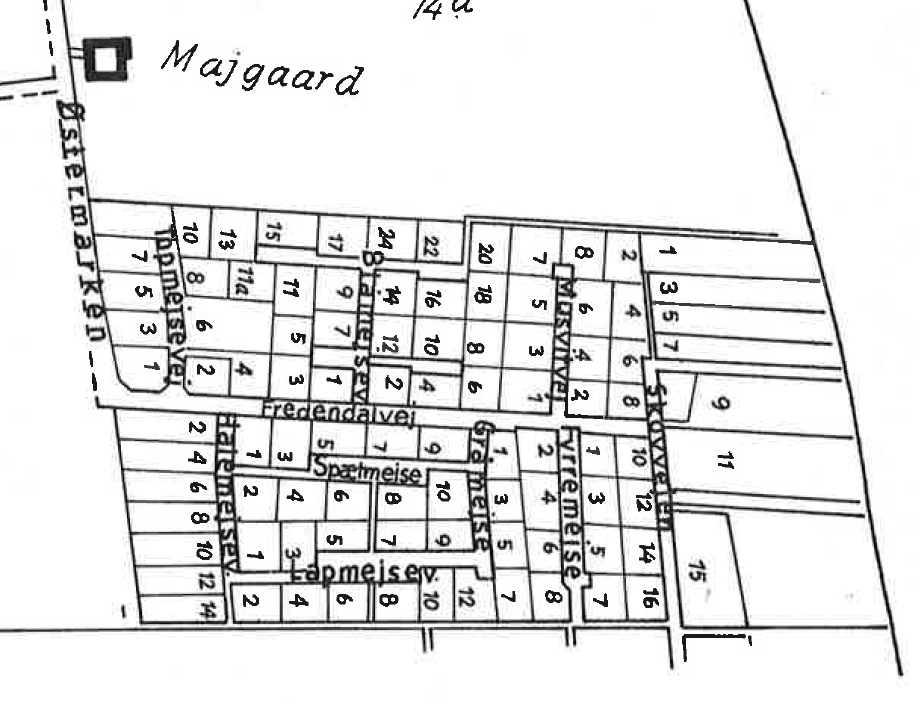